The Fruit  of the Spirit
A Quick Review
The Spirit is God just like the Father and the Son are God

The Spirit is Jesus’ Advocate

We are to walk with and be taught by the Spirit as if He were Jesus
A Quick Review
The Holy Spirit is our Locomotive

 His power is our strength, not ours

 His power must lead us, not ours

 We must remain connected to Him
A Quick Review
The Spirit equips us to do God’s work and will in the world

This is done via spiritual gifts of grace – All the gifts we ever need

We should seek God’s grace and be open to Him using us each as a dŏulŏs
A Quick Review
The purpose of these spiritual gifts is to build up the church

These gifts are not our talents or abilities, but are God’s provision

They are grace-gifts to us believers that release the power of Almighty God into this world through us
But Wait… There’s More!
Walking in the Spirit transforms us

It is a restorative process

We are slowly rehabilitated via the renewing and restoring influence of the Holy Spirit

Remember Bernie’s old truck?
The Holy Spirit Changes Us
This happens over time as we submit to the Spirit’s leading for our lives
Sanctification is Gradual
Unlike an old truck we can resist the will of the Spirit – we can disobey or be unyielding

We are partners with God in this rehabilitation

We must conform our will to His will
What the Bible Says
“He saved us, not on the basis of deeds which we have done in righteousness, but according to His mercy, by the washing of regeneration and renewing by the Holy Spirit whom He poured out upon us richly through Jesus Christ our Savior…”  
(Titus 3:5-6)
What the Bible Says
“Do not lie to one another, since you laid aside the old self with its evil practices, and have put on the new self who is being renewed to a true knowledge according to the image of the One who created him.” 
(Colossians 3:9-10)
What the Bible Says
“And do not be conformed to this world, but be transformed by the renewing of your mind, that you may prove what the will of God is, that which is good and acceptable and perfect.”  
(Romans 12:2)
What the Bible Says
“Therefore, we do not lose heart, but though our outer man is decaying, yet our inner man is being renewed day by day.”  
(II Corinthians 4:16)
What the Bible Says
“So then, my beloved, just as you have always obeyed… work out your salvation with fear and trembling; for it is God who is at work in you, both to will and to work His pleasure.”
(Philippians 2:12-13)
What is God Working Out?
Put them all aside…
Therefore, consider the members of your earthly body as dead to:
Immorality
Impurity
Passion
Evil desire
Greed
Anger
Wrath
Malice
Slander
Abusive Speech
Colossians 3
What is God Working Out?
“For the flesh sets its desire against the Spirit, and the Spirit against the flesh; for they are in opposition to one another, so that you may not do the things that you please.”
Immorality 
Impurity
Sensuality
Idolatry
Sorcery
Enmities
Strife
Jealousy
Outbursts of Anger
Disputes
Galatians 5
What is God Working Out?
“Walk no longer as the Gentiles walk...”
Dissensions
Factions
Envying
Drunkenness
Carousing
Futility of Mind
Hardened Heart
Filthiness
Silly Talk
Coarse Jesting
Covetousness
Unfruitful Deeds of Darkness
Ignorance
Galatians 5 & Ephesians 4 & 5
What is God Working Out?
“…that in reference to your former manner of life, you lay aside the old self, which is being corrupted in accordance with the lusts of deceit, and that you be renewed in the spirit of your mind, and put on the new self, which in the likeness of God has been created in righteousness and holiness of the truth.”  

(Ephesians 4:22-24)
Old Self to New Self
EVENT
PROCESS
Saved by Faith
Justification
Declared Holy by God
Transformed by Faith 
Sanctification
Made Holy by God
Old Self to New Self
Salvation is NOT the end all and be all of our faith

Salvation is merely its entry point or door

Becoming like Jesus is the primary goal of our faith

Sanctification is the house we enter via faith and live in to learn of and become like Jesus
Old Self to New Self
Like the restoration of an old car we are renewed over time by the Spirit

Unlike such a car we must submit to the Spirit’s rehabilitation and alteration of our minds and lives

We must submit to the Spirit’s authority over us for change to occur
Old Self to New Self
FORESAKE
EMBRACE
Your Old Self/Life
False Religion
False Socio-Political Beliefs
Ungodly Personal Practices
Ungodly Interpersonal Practices
Your New Self/Life in Christ
True Faith in Christ
The Spirit’s Leading
Personal Holiness
Humility & Social Holiness
Old Self to New Self
If we cooperate with the Spirit He will indeed work to renovate our minds making us more and more like Jesus

If we submit to the Holy Spirit He will indeed produce much new behavioral “fruit” in and through our lives
Old Self to New Self
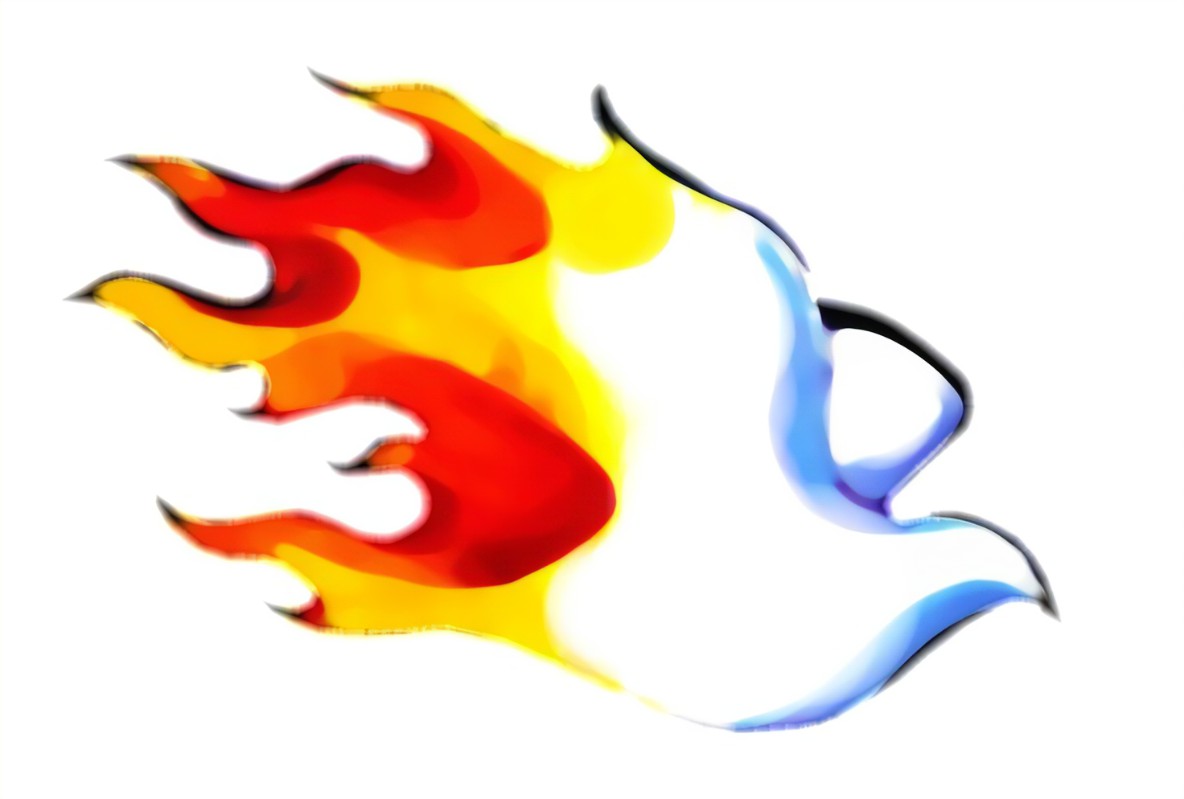 Father, I am your humble servant – Yours alone.
Fill me to overflowing with your grace.
May Your Spirit gift me however You choose.
Use me to build up Your Church.
Use me to make Jesus real all around me.
Empower me to commit patiently to this labor.
Draw me and Your whole church into wholeness and holiness in all things.
Help me to always abide in Jesus.  Let me bear abundant spiritual fruit so that all who see me will know that You alone are God.
I ask this in the blessed name of Jesus my Lord, AMEN.